ICカード勤怠事例
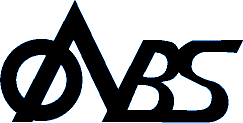 ＜目的＞
●出勤＆退勤時間記録
株式会社　
OAビジネスサポート
＜＜現状＞＞
②カードを差し込む
③カードを取り出す
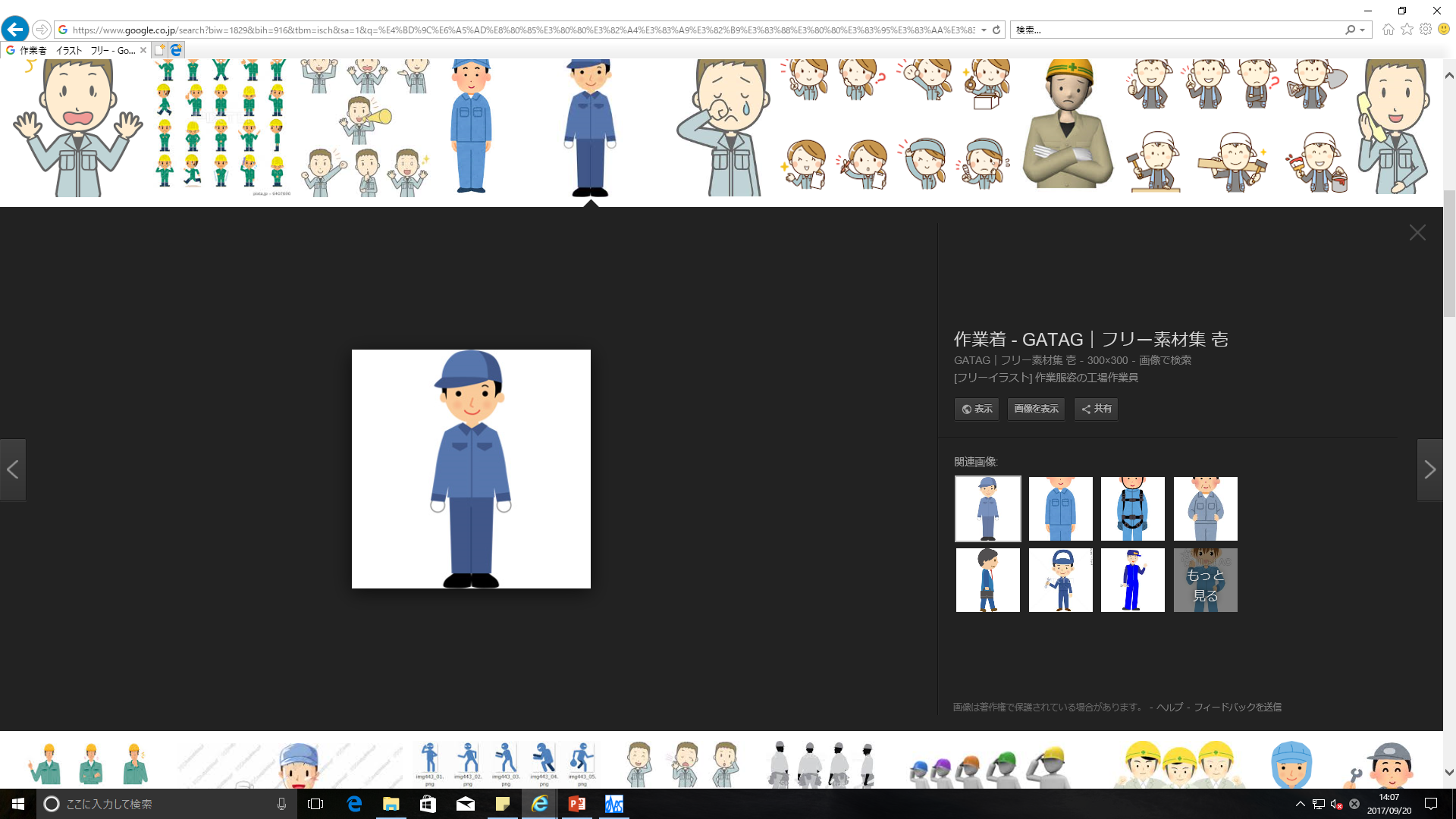 タイムカード棚
①カードを探す
＜作業＞
●付加価値    ：②        　  （必要）
●非付加価値 ：①／③／④（無駄）

＜問題＞
●非付加価値多い
●①／④作業で人が重なる
●棚からのカードで誰でも打刻可能
●作業が多いため時間がかかる
●紙コスト／紙管理が必要
No
氏名
日時　出勤　退勤
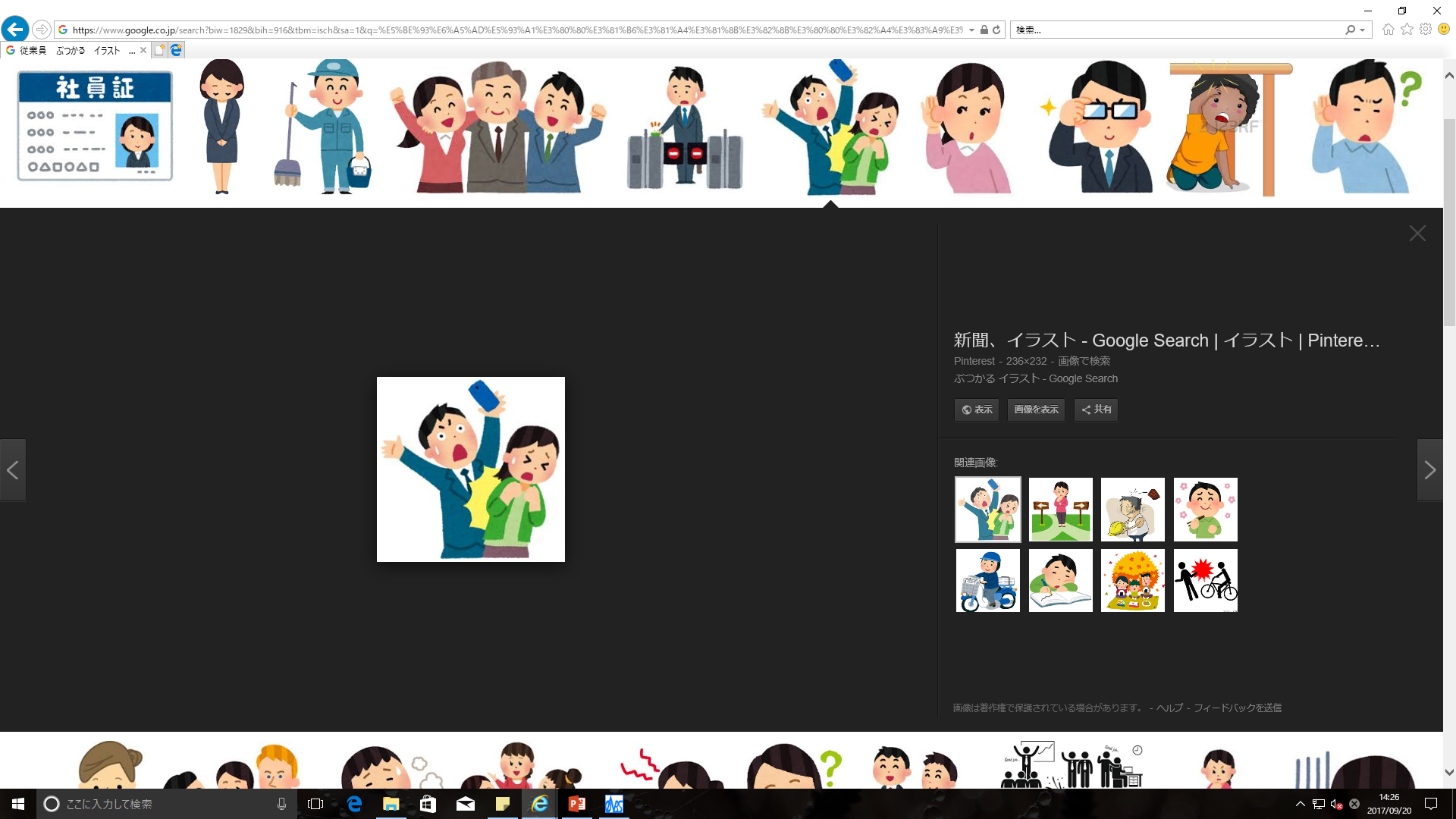 タイム
カード
12：００
勤怠全て
従業員全員
④カードを戻す
タイムカード
出勤
＜＜改善＞＞
2017/09/14
残業時間
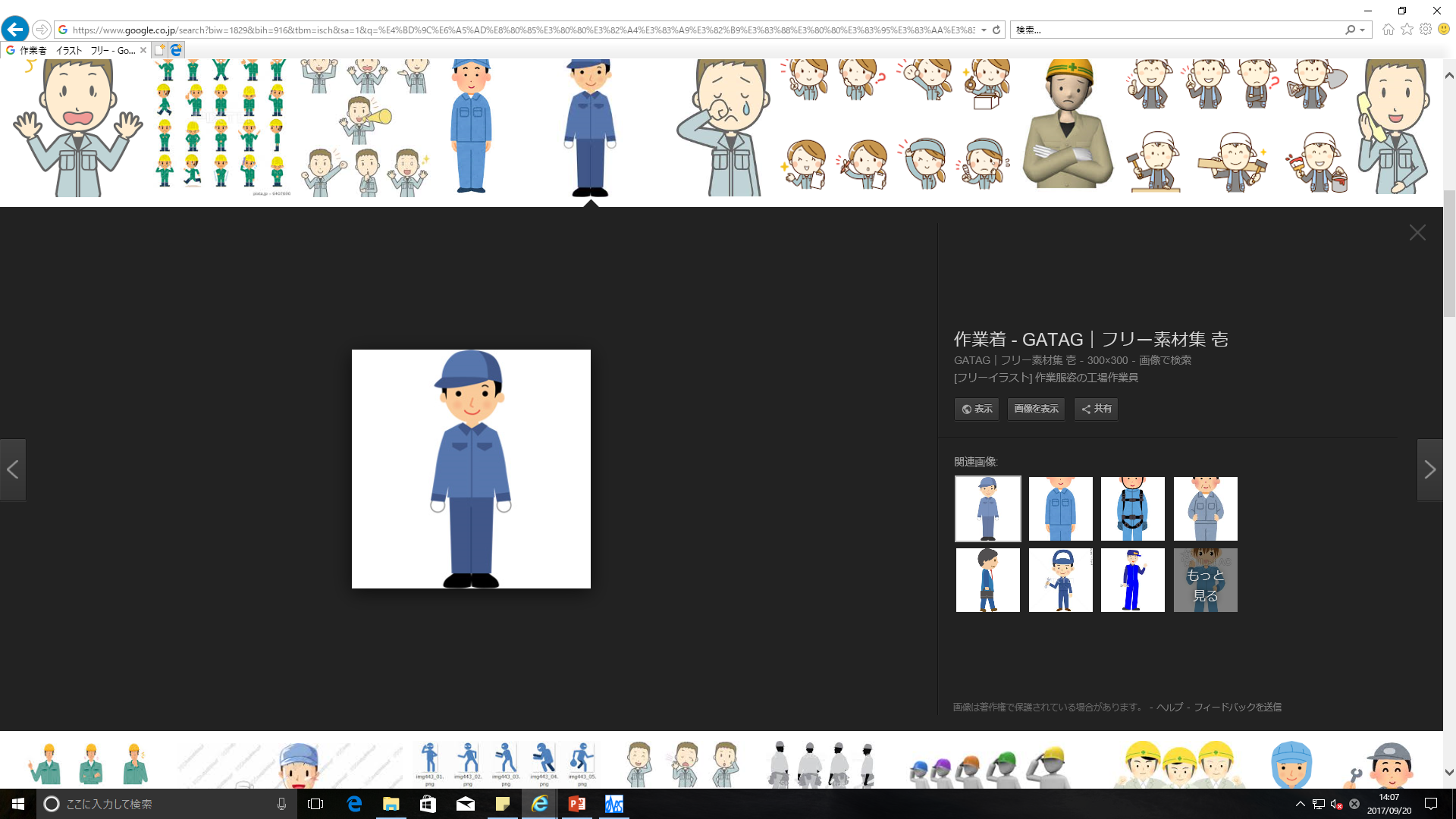 ICカード
WIN＆WIN
12：00
30：00
氏名**
ID==
会社名#
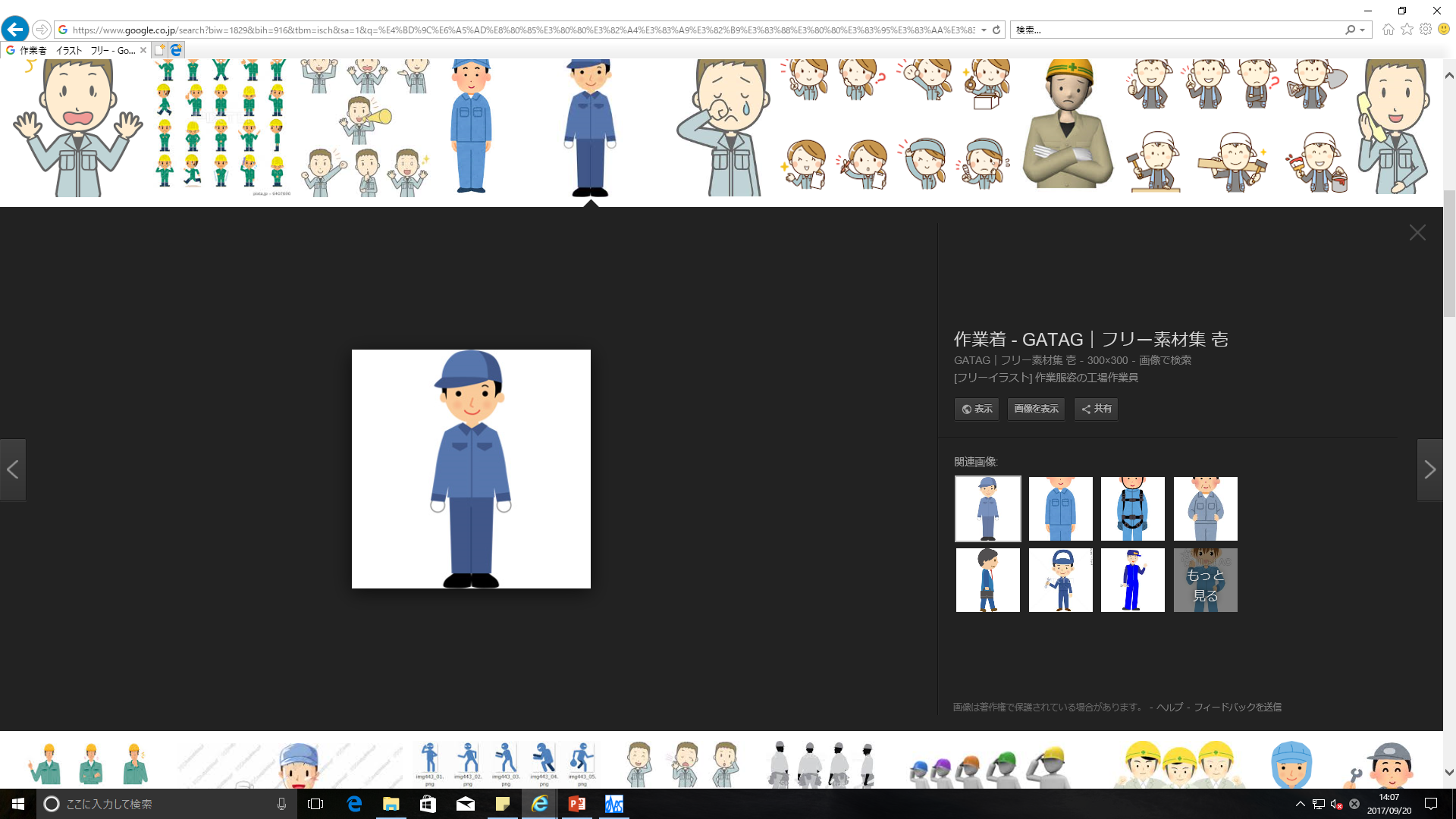 設定
メッセージ・お知らせ
利益
直結
◆付加価値オンリー
◆セキュリティー強化
◆作業工数削減
ICリーダー
出勤
退勤
履歴
IC
カード
出勤
カードをタッチする
ICカード勤怠事例
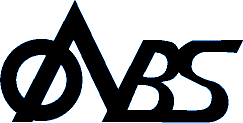 ＜目的＞
●従業員の給与を払う
株式会社　
OAビジネスサポート
＜＜現状＞＞
月末
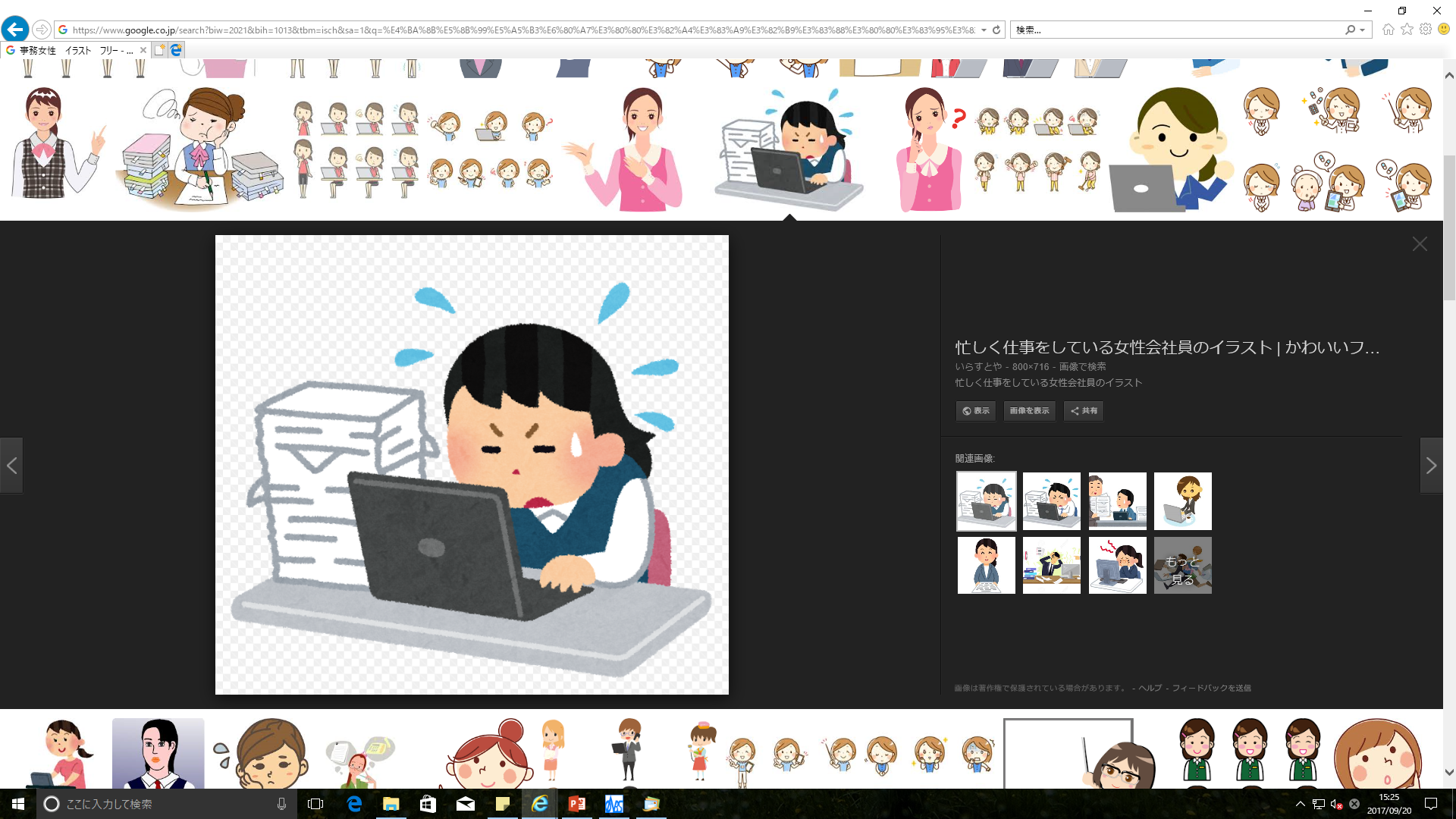 残業多いなぁ
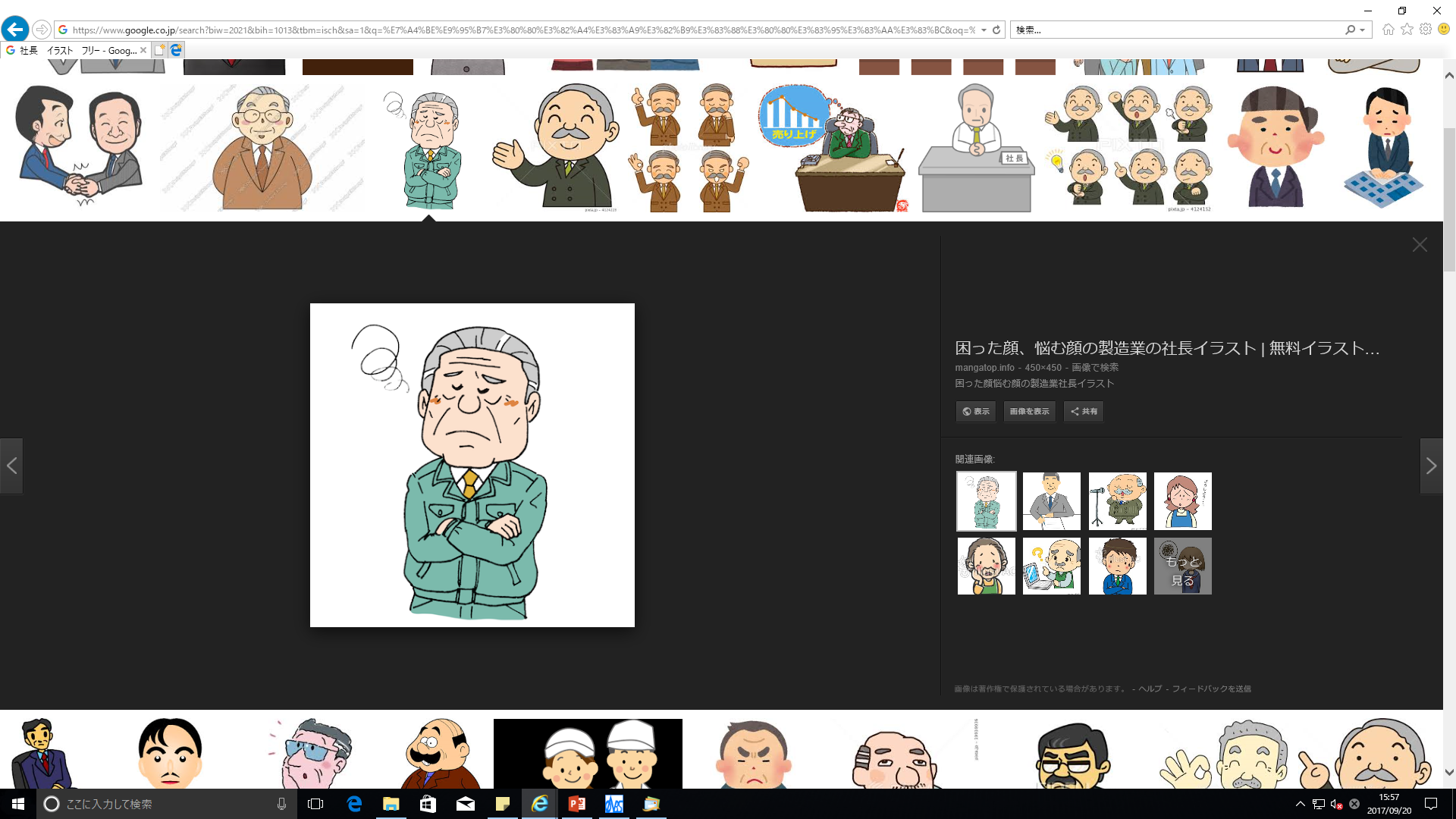 ＜作業＞
●付加価値    ：③      （必要）
●非付加価値 ：①／②（無駄）

＜問題＞
●非付加価値多い
●②作業の工数が多い
●手作業が多い
●残業時間把握が遅い
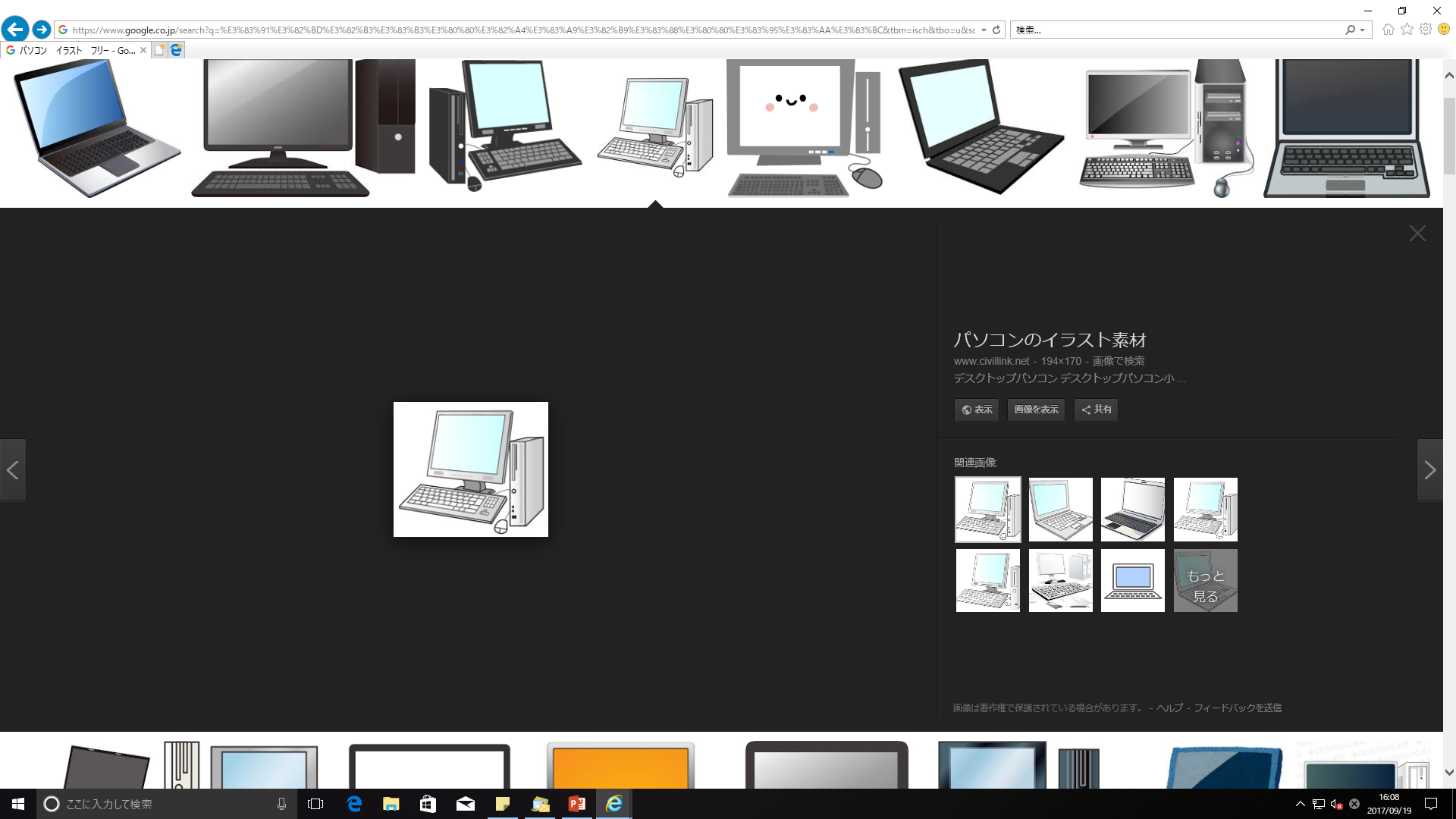 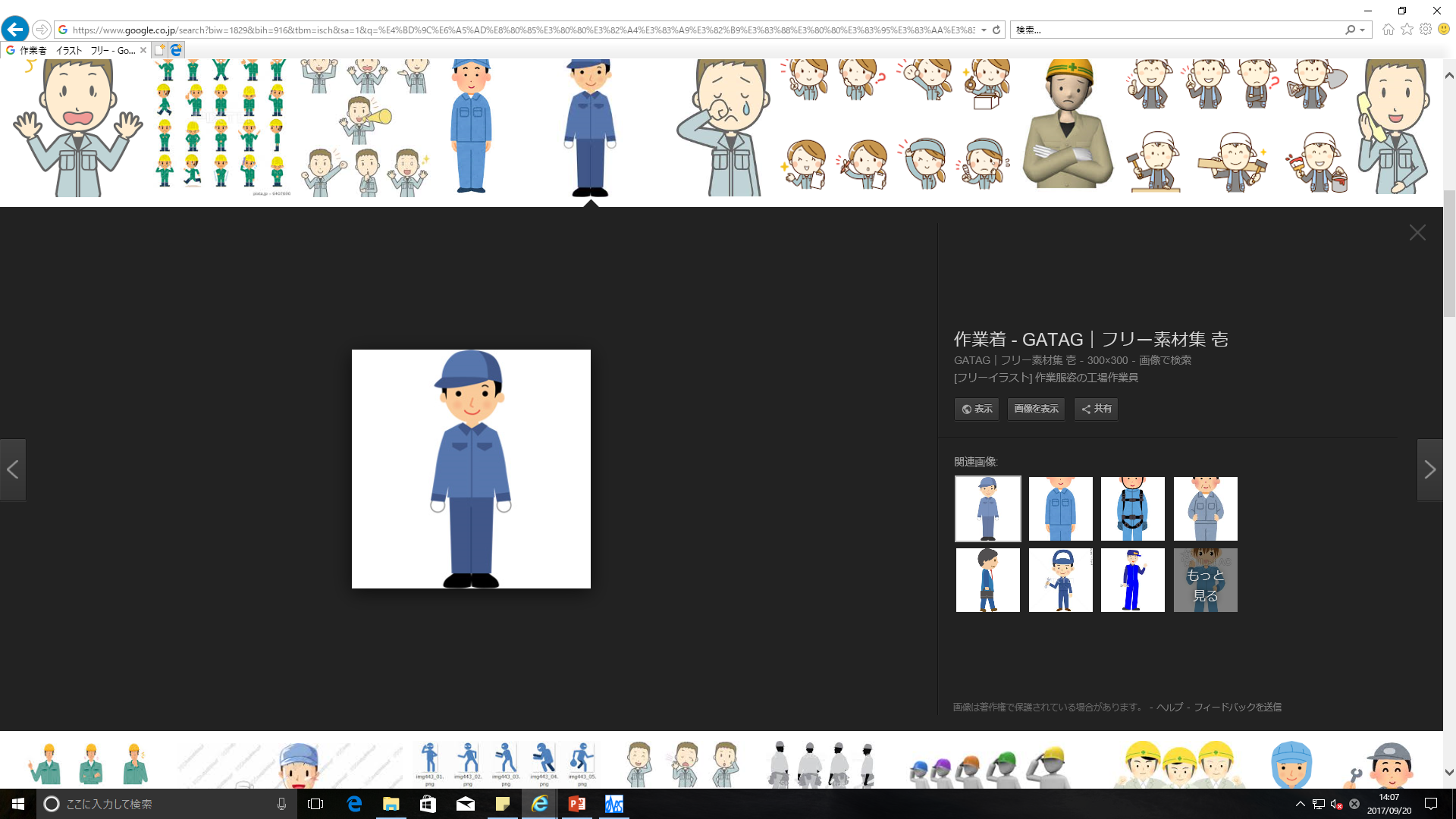 ③給料ソフト
　データ移行
①カードを集める
②カード情報入力
勤怠全て
毎月必要
＜＜改善＞＞
見える化
自動集計
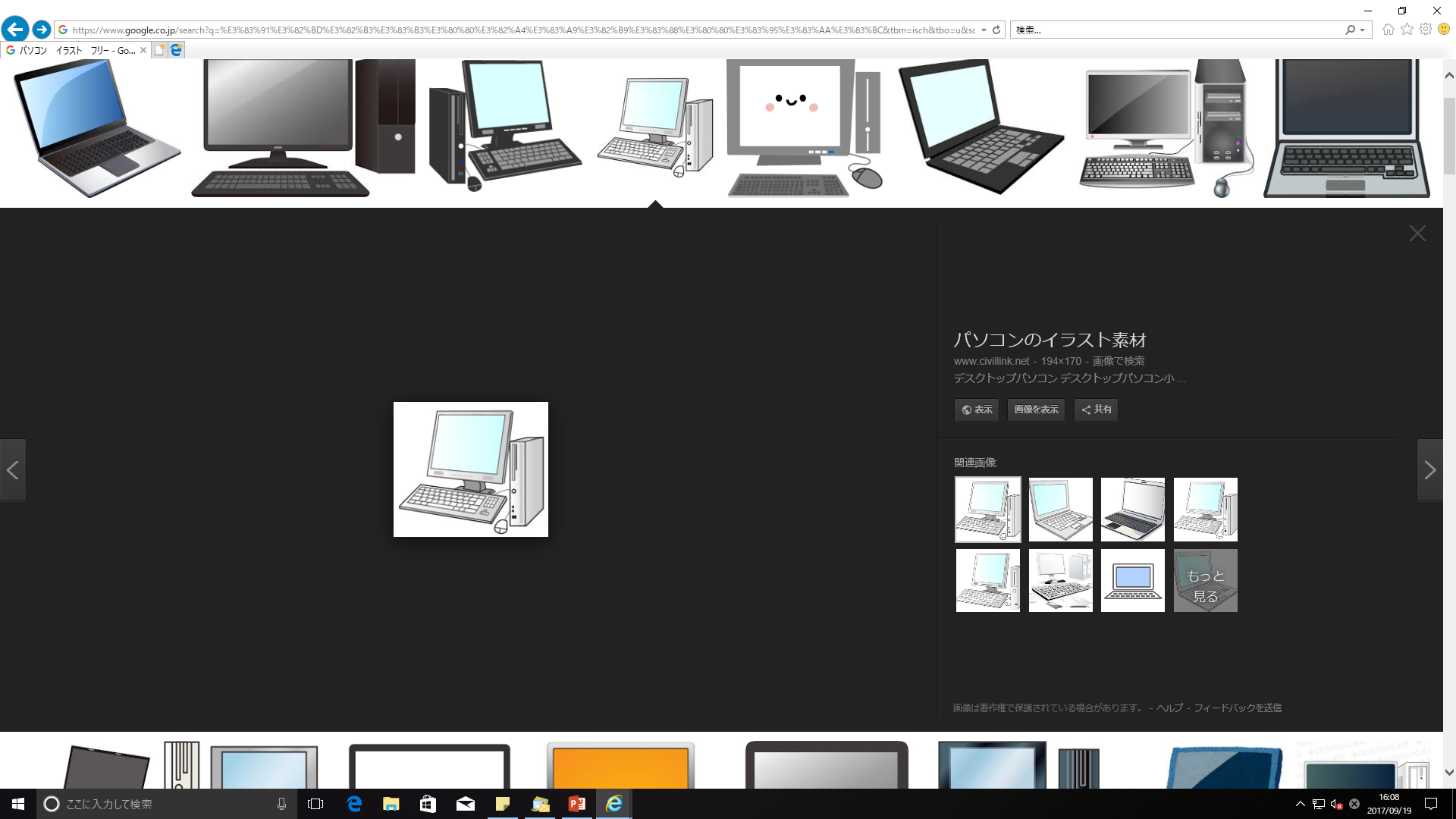 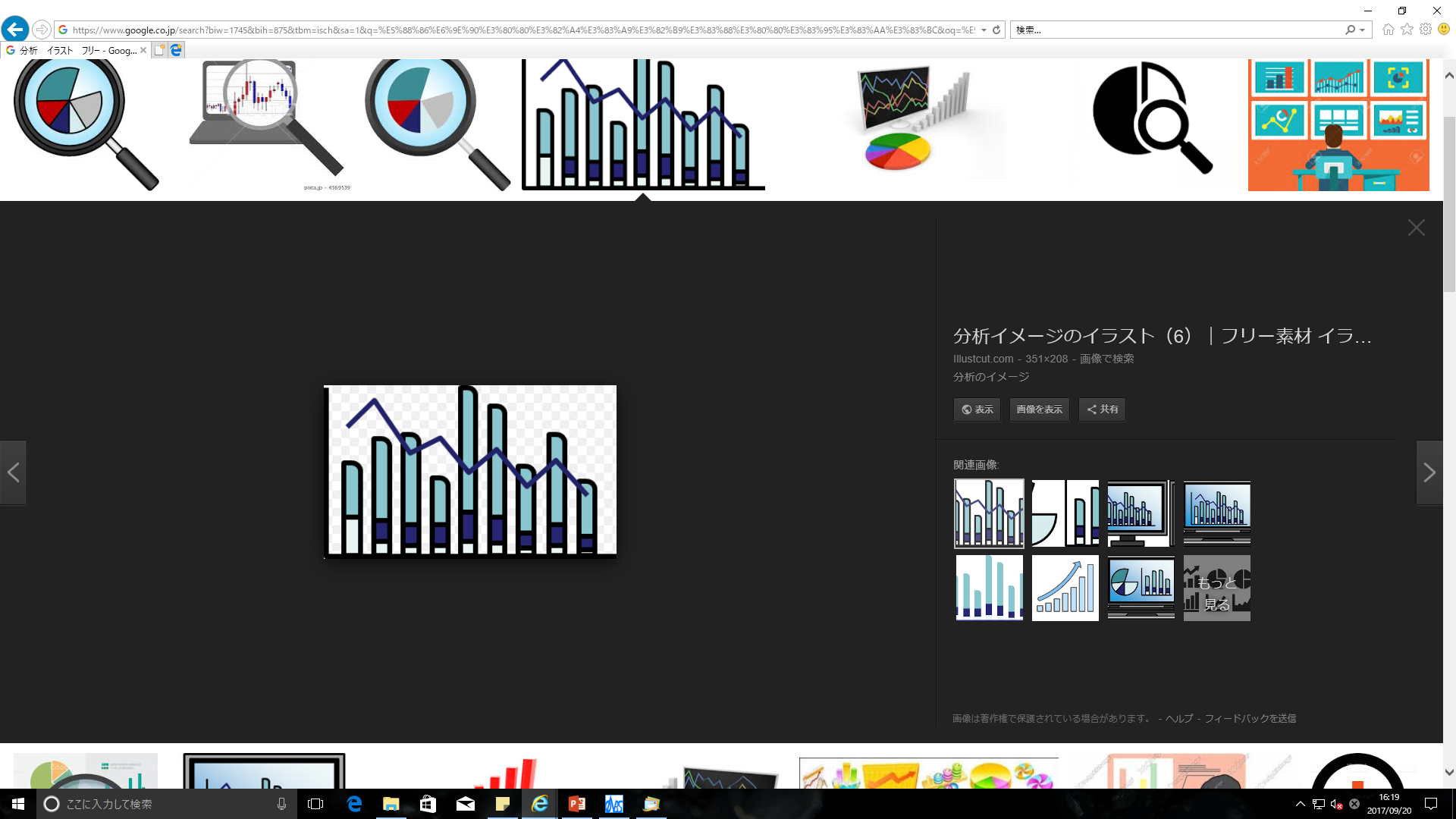 給与ソフト
データ移行
2017/09/14
残業時間
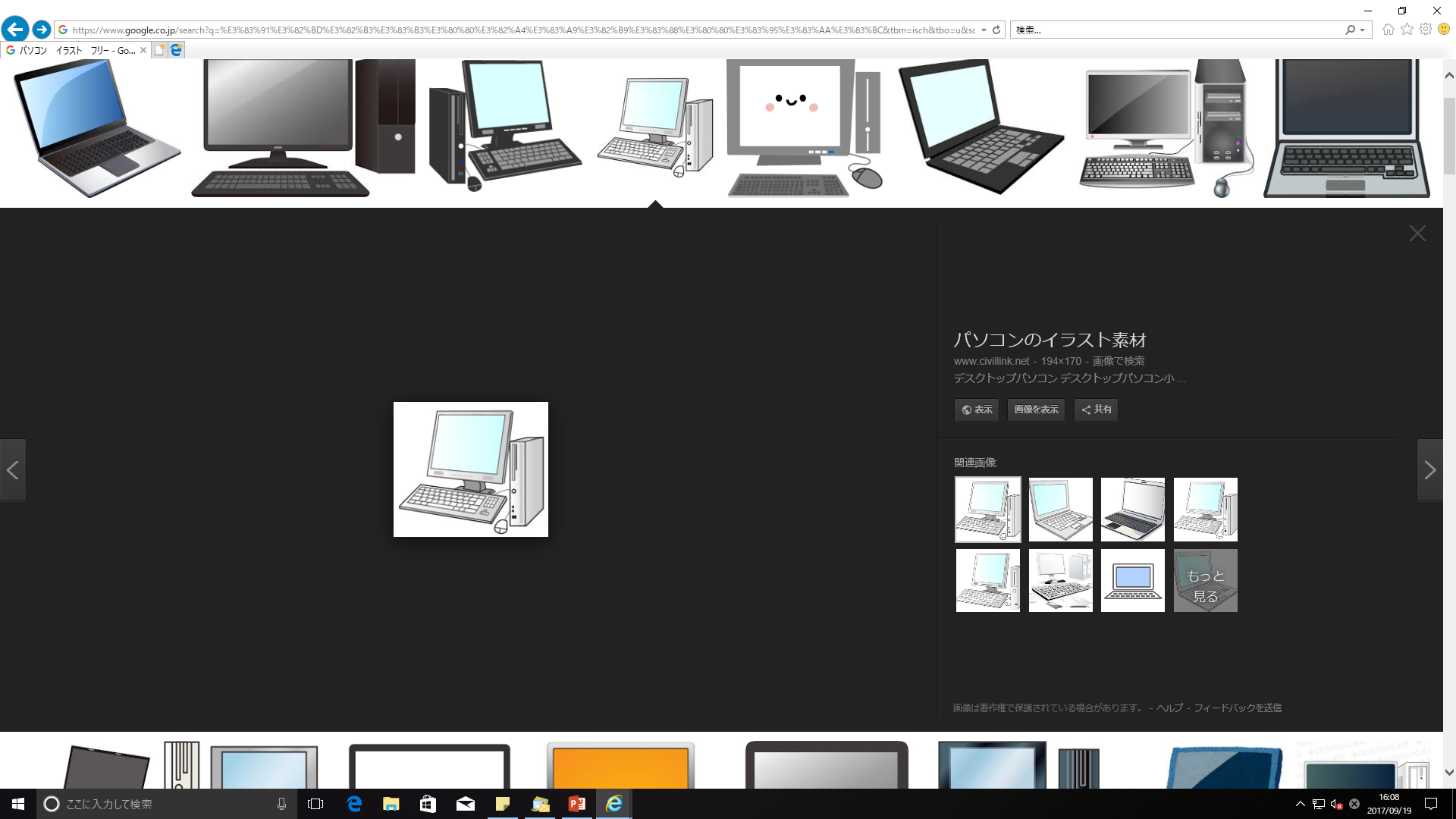 WIN＆WIN
12：00
30：00
給与
設定
メッセージ・お知らせ
◆生産性改善
◆業務調整可能
◆新規事業移行
利益
直結
残業調整しよう
月途中
出勤
退勤
履歴
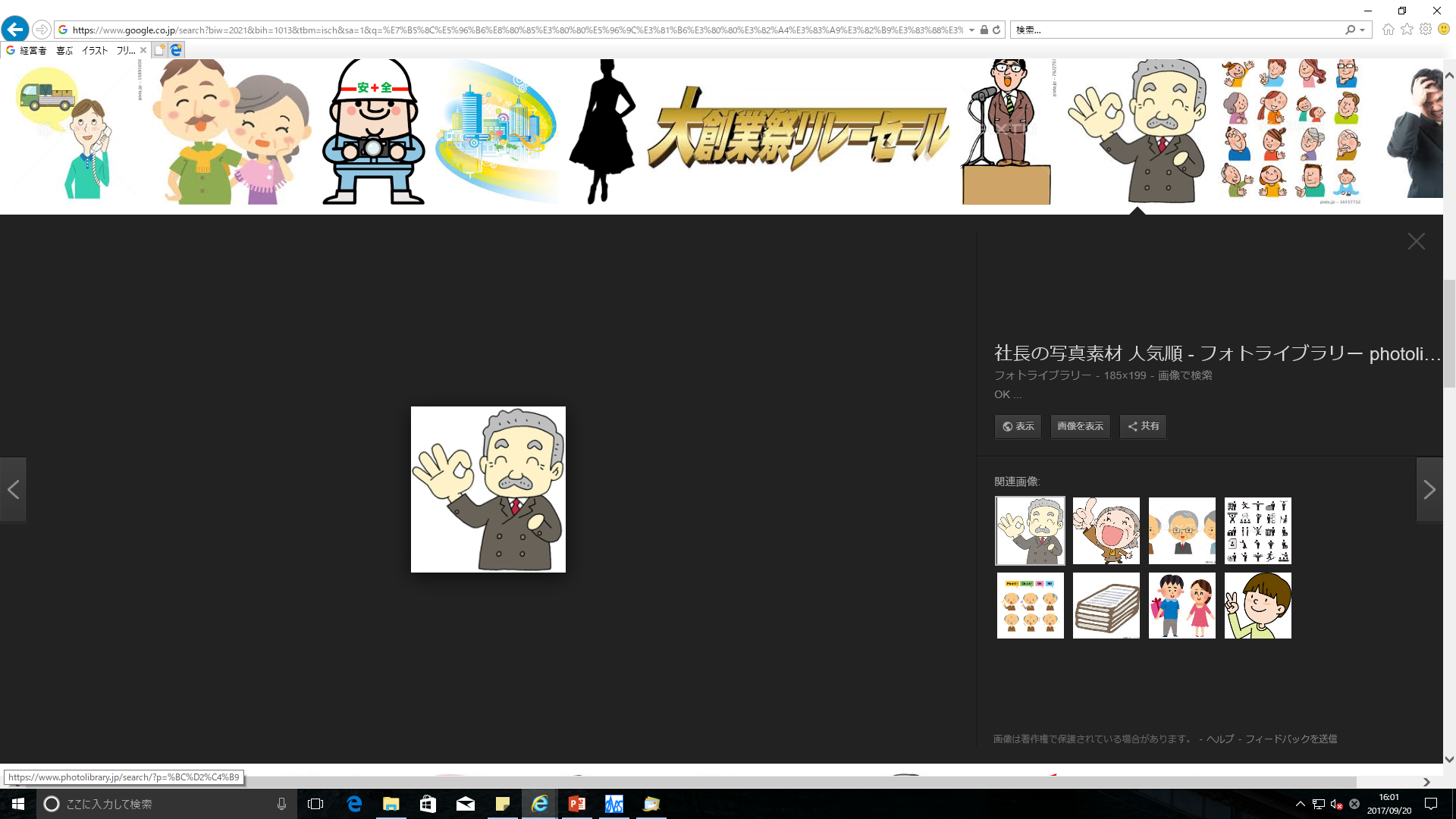 IC
カード